PHÒNG GD VÀ ĐT QUẬN LONG BIÊN
TRƯỜNG TIỂU HỌC ÁI MỘ B
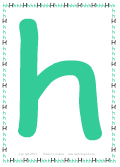 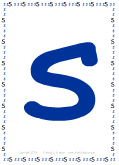 Luyện từ và câu 
Cấu tạo của tiếng
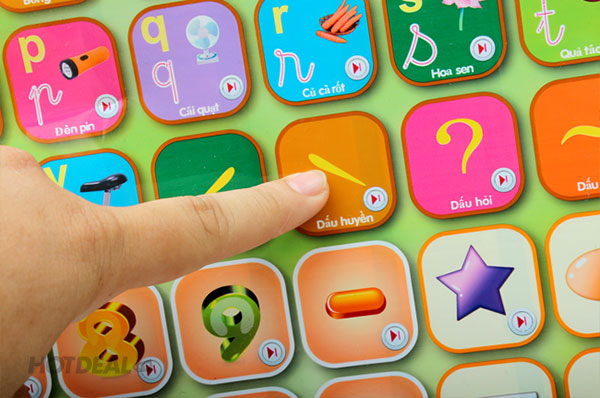 Yêu cầu cần đạt
Biết được cấu tạo cơ bản của tiếng gồm 3 bộ phận: âm đầu, vần và thanh.
1
Biết nhận diện được các bộ phận của tiếng. Biết tiếng nào cũng phải có vần và thanh.
2
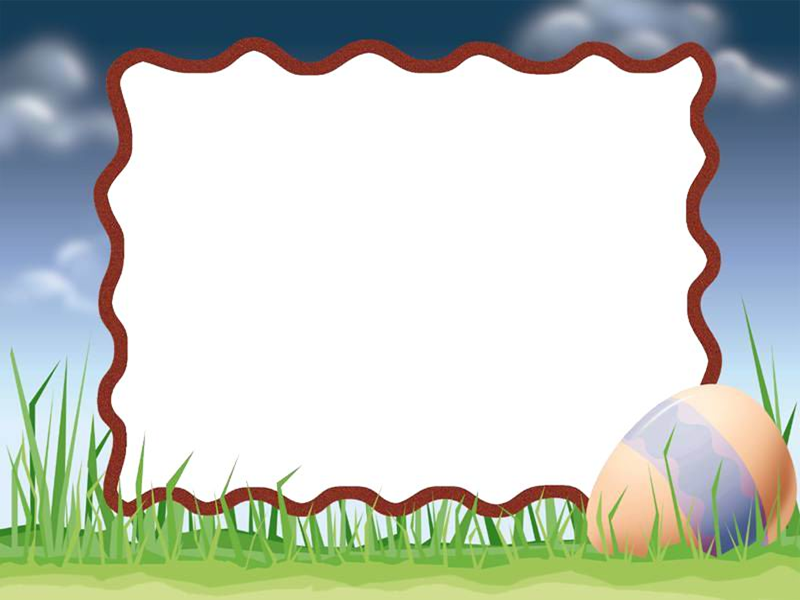 Hình thành kiến thức
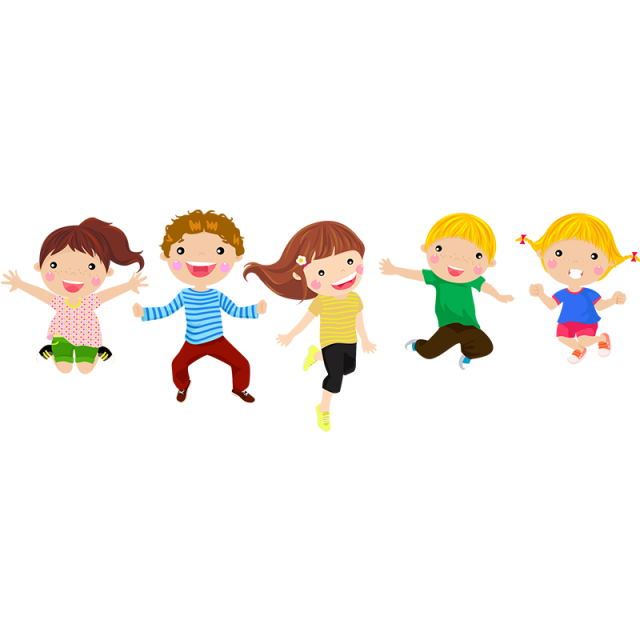 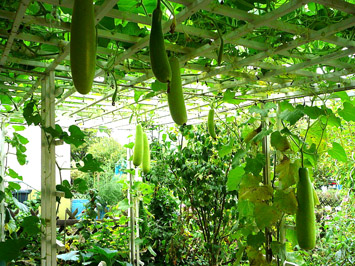 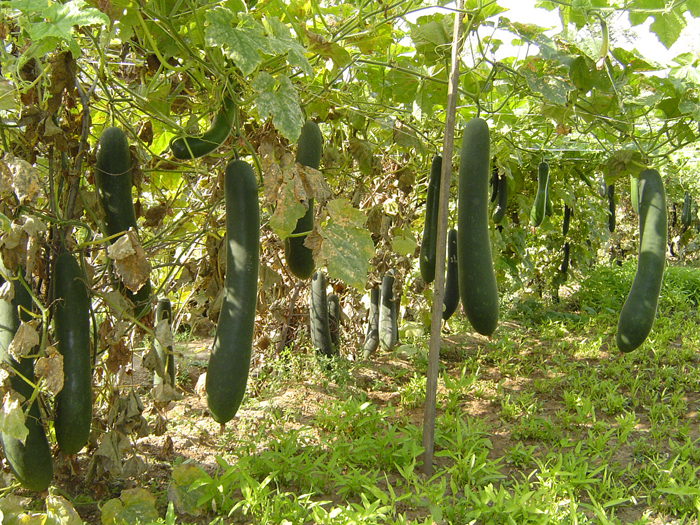 Bầu và bí tuy là hai giống khác nhau nhưng lại được trồng chung một mảnh đất, leo chung một giàn, có chung một điều kiện sống -> Câu tục ngữ khuyên nhủ con người trong cuộc sống phải yêu thương, đùm bọc lẫn nhau
Bầu ơi thương lấy bí cùng
   Tuy rằng khác giống nhưng chung một giàn.
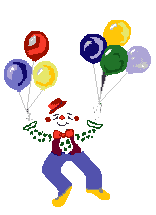 Đọc câu tục ngữ và cho biết ý nghĩa của câu tục ngữ này?
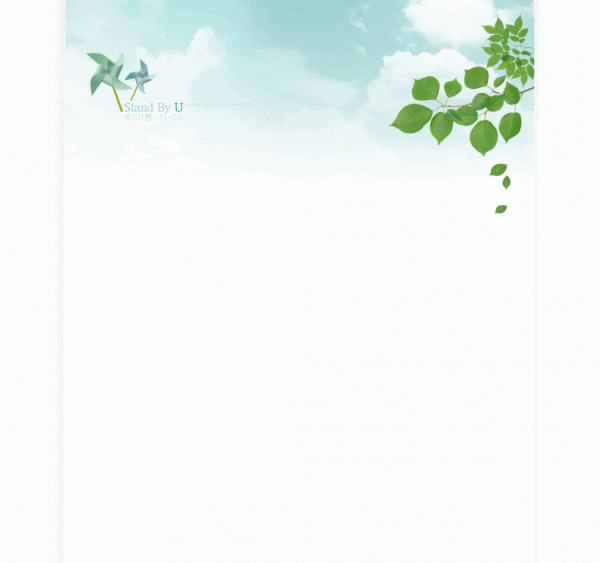 I. Nhận xét
1. Câu tục ngữ có bao nhiêu tiếng?
Bầu  ơi  thương  lấy  bí  cùng

     Tuy  rằng  khác  giống  nhưng  chung  một  giàn.
/
/
-> 6 tiếng
/
/
/
/
/
/
/
/
/
/
/
-> 8 tiếng
2. Đánh vần lại tiếng bầu và ghi lại cách đánh vần đó?
bầu: bờ - âu – bâu – huyền – bầu
Tiếng “bầu” do những bộ phận nào tạo thành?
Tiếng “bầu” do âm đầu, vần và thanh tạo thành?
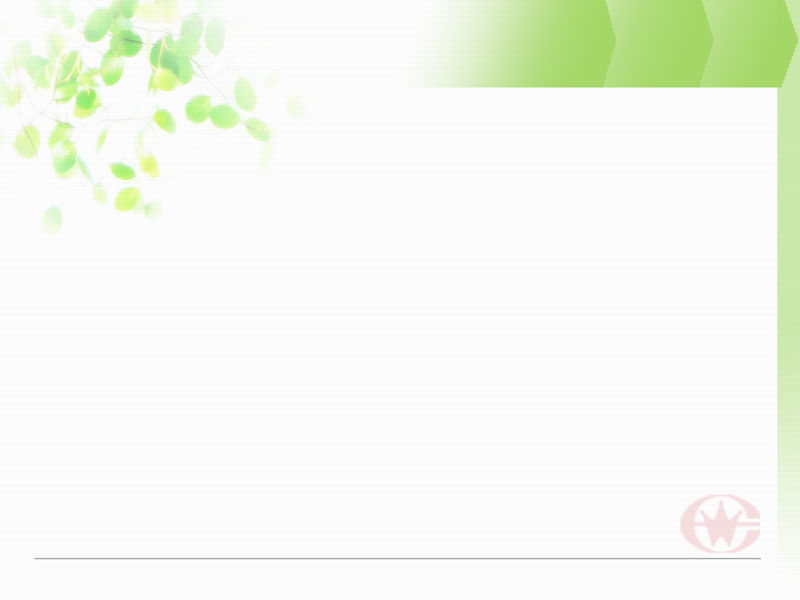 4. Phân tích các bộ phận tạo thành những tiếng khác trong câu tục ngữ trên. Rút ra nhận xét:
Tiếng nào có đủ bộ phận như tiếng bầu?
Tiếng nào không có đủ bộ phận như tiếng bầu?
Con thảo luận nhóm 2 và hoàn thành theo bảng trên
ngang
ơi
th
ương
ngang
ây
l
sắc
sắc
i
b
ung
huyền
c
t
ngang
uy
ăng
huyền
r
kh
ac
sắc
sắc
ông
gi
nh
ngang
ưng
ung
ch
ngang
ôt
m
nặng
gi
an
huyền
Tiếng nào có đủ bộ phận như tiếng bầu?
Tiếng nào không có đủ bộ phận như tiếng bầu?
Tiếng không có đủ bộ phận như tiếng bầu là: ơi
Các tiếng còn lại có đủ bộ phận như tiếng bầu
- Tiếng do những bộ phận nào tạo thành?
- Trong tiếng bộ phận nào không thể thiếu? Bộ phận nào có thể thiếu?
- Tiếng do ba bộ phận âm đầu, vần và thanh tạo thành
- Trong tiếng bộ phận vần và thanh không thể thiếu. 
- Bộ phận âm đầu có thể thiếu
Lưu ý: Thanh ngang không được đánh dấu khi viết, còn các thanh khác đều được viết ở phía trên hoặc phía dưới âm chính của vần.
Thanh
Tiếng
Vần
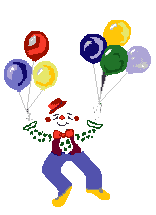 Âm đầu
II. Ghi nhớ:
1.Mỗi tiếng thường có ba bộ phận sau:
2.Tiếng nào cũng phải có vần và thanh. Có tiếng không có âm đầu.
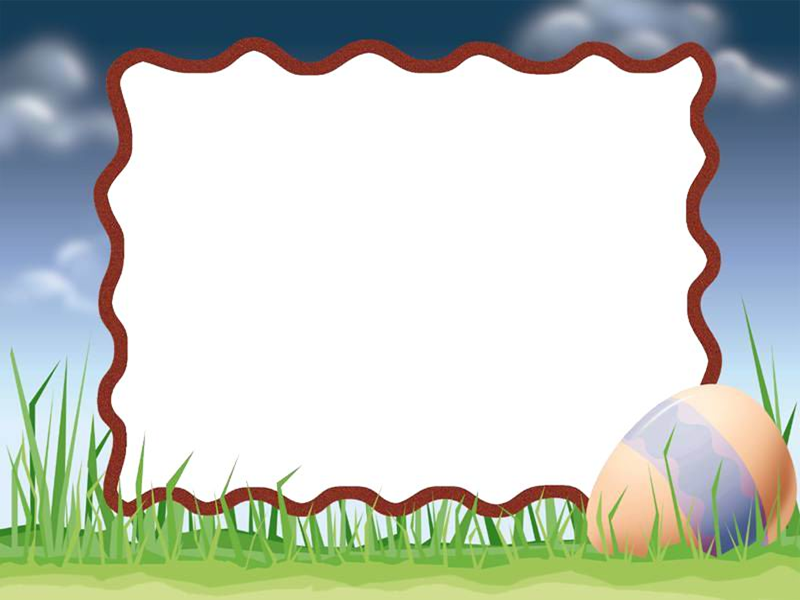 Luyện tập
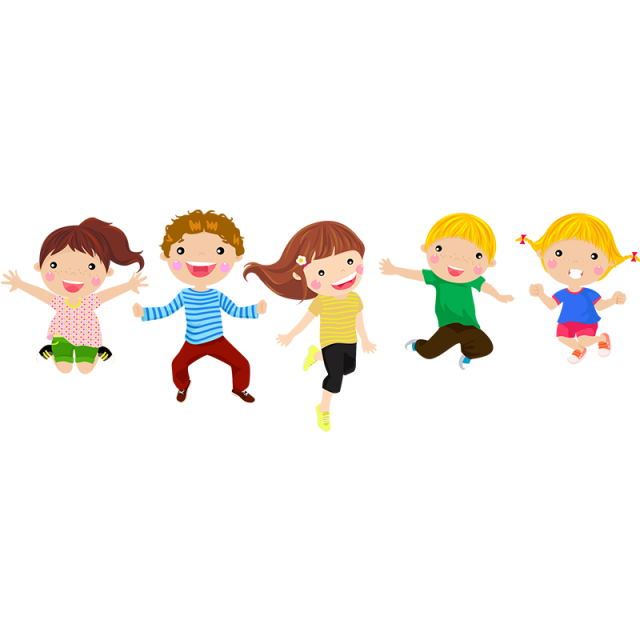 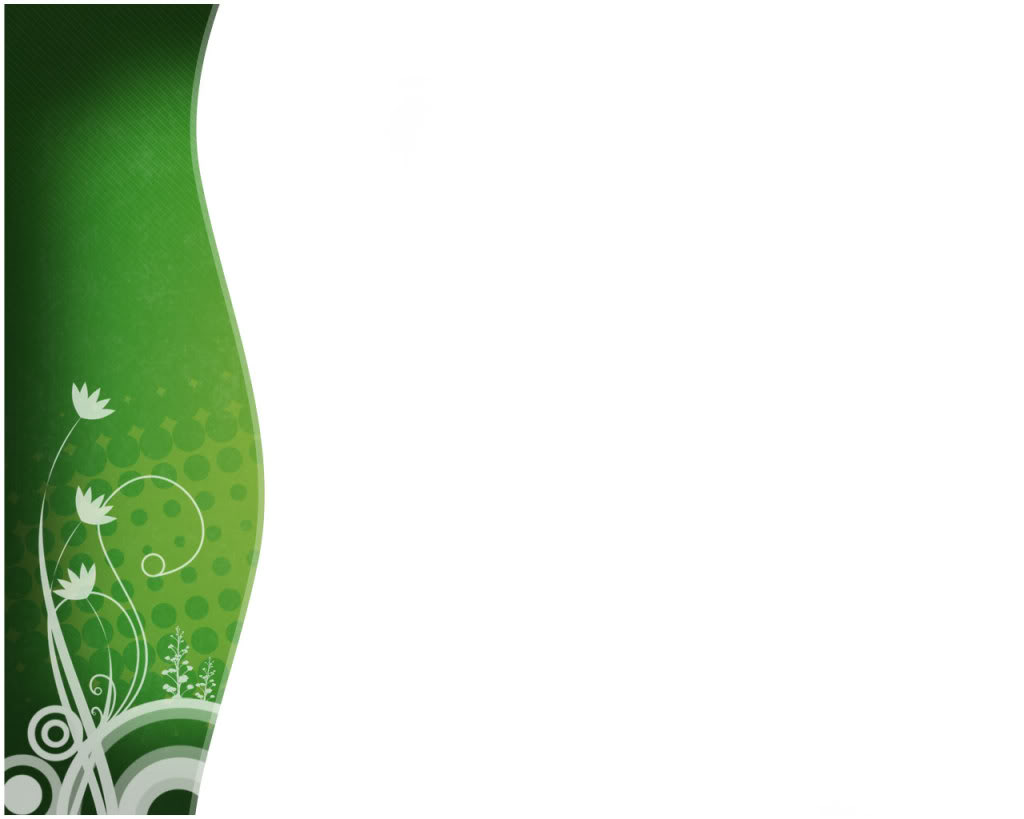 Thảo luận nhóm đôi
1. (Phiếu học tập)  Phân tích các bộ phận cấu tạo của từng tiếng trong câu tục ngữ dưới đây. Ghi kết quả vào bảng theo mẫu sau:
        Nhiễu điều phủ lấy giá gương
Người trong một nước phải thương nhau cùng

Mẫu:
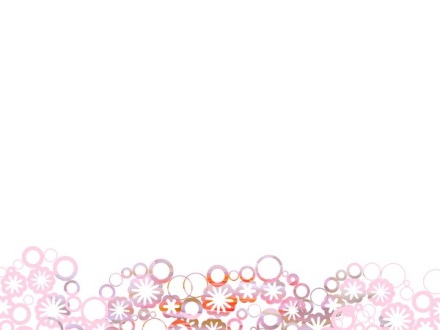 - Tiếng do những bộ phận nào tạo thành?
- Tiếng do các bộ phận âm đầu, vần và thanh tạo thành
- Tiếng nào cũng phải có vần và thanh
- Có tiếng không có âm đầu
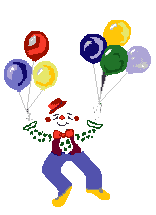 2. Giải câu đố sau:
      Để nguyên, lấp lánh trên trời
Bớt đầu, thành chỗ cá bơi hàng ngày.
                                        (Đó là chữ gì? )
Câu trả lời: Đó là chữ sao
- Dòng 1: Để nguyên là chữ sao, là ông sao trên trời.
- Dòng 2: Bớt âm đầu s thành tiếng ao, ao là chỗ cá bơi hàng ngày
- Đây là câu đố tìm chữ ghi tiếng
- Bớt đầu có nghĩa là bỏ âm đầu, bỏ đuôi có nghĩa là bỏ âm cuối
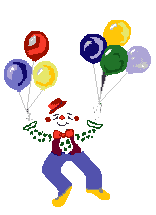 THỬ TÀI ĐOÁN CHỮ
Che nắng thì lấy nửa đầu,        Đựng cơm thì lấy nửa sau mà dùng!
                              ( Là những chữ gì? )
Đáp án: chữ ô tô
THỬ TÀI ĐOÁN CHỮ
Cắt đầu chỉ còn có râu
            Chắp vào lại đủ đuôi, mình, đầu, chân!
                                    (Là những chữ gì?)
Đáp án: chữ trâu
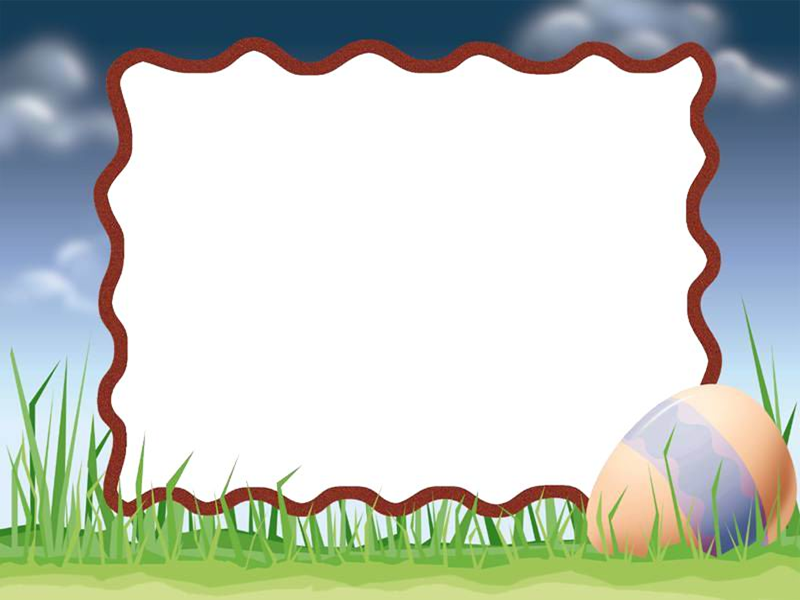 Vận dụng - Kết nối cuộc sống
Hãy viết tên mình và phân tích các bộ phận cấu tạo của tiếng đó.
Về nhà:
Học thuộc nội dung ghi nhớ
Tìm thêm các câu đố chữ và giải các câu đố chữ đó nhé.
Qua tiết học hôm nay, con biết thêm được điều gì?
CHÚC CÁC EM HỌC SINH
CHĂM NGOAN,  HỌC GiỎI!